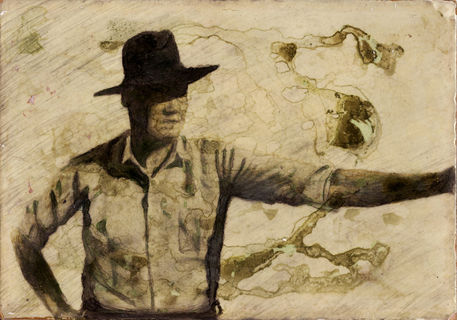 “Abuelito Who”
Sandra Cisneros
Grade 6 TEKS
(4) Reading/Comprehension of Literary Text/Poetry. 
Students understand, make inferences and draw conclusions about the structure and elements of poetry and provide evidence from text to support their understanding. Students are expected to explain how figurative language (e.g., personification, metaphors, similes, hyperbole) contributes to the meaning of a poem.
(15) Writing/Literary Texts. 
Students write literary texts to express their ideas and feelings about real or imagined people, events, and ideas. Students are expected to:
(B) write poems using:
(i) poetic techniques (e.g., alliteration, onomatopoeia);
(ii) figurative language (e.g., similes, metaphors); and
(iii) graphic elements (e.g., capital letters, line length).
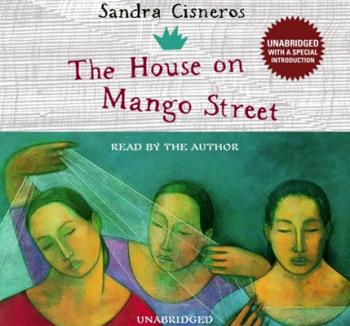 American writer and poet. 
Born on December 20, 1954, in Chicago, Illinois. 
One of seven children and the only daughter
She and her six brothers grew up in Mexico and Chicago.
Constant moving often made her feel displaced and divided her cultural loyalties.  
She has written extensively about the Latina experience in the United States. 
Cisneros is best known for The House on Mango Street (1984), which tells the story of a young Latina woman coming of age in Chicago. 
The novel has sold more than two million copies.
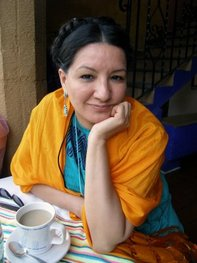 Who is Sandra Cisneros?
Benefits of Using a Lap Book
Encourages students to find the information they are looking for.
Allows teachers and to students observe and evaluate level of understanding.
Can be adjusted to meet the needs of any student (LD or GT).  
Allows students to learn variety of skills.
Breaks down large or difficult content into manageable parts.
Enables students to interactively review material.
Tool for displaying classroom knowledge.
Lap Book Examples  (Oct. 15th)
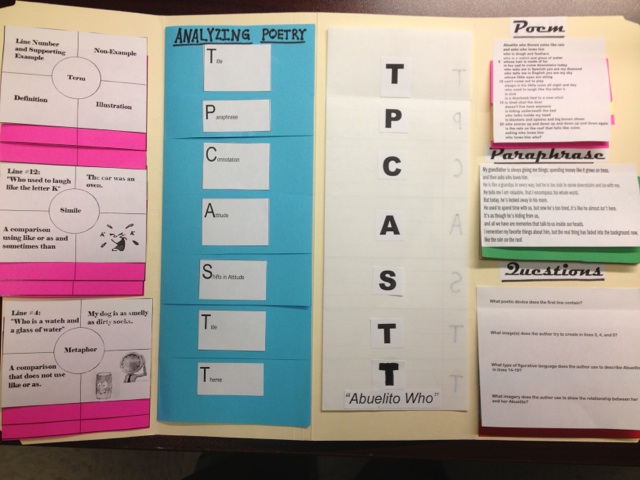 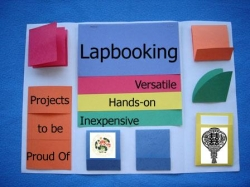 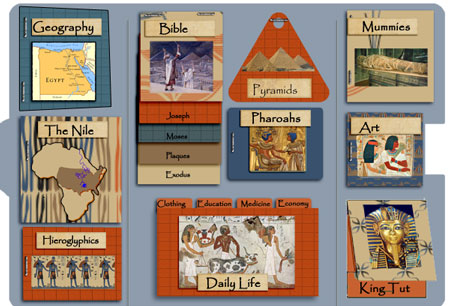 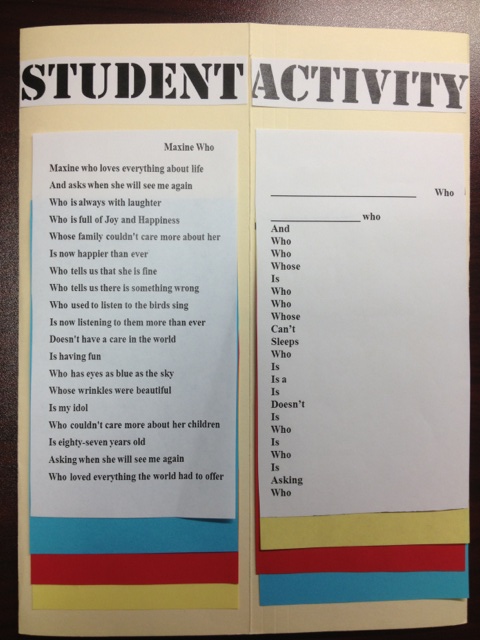 Vocabulary Preview
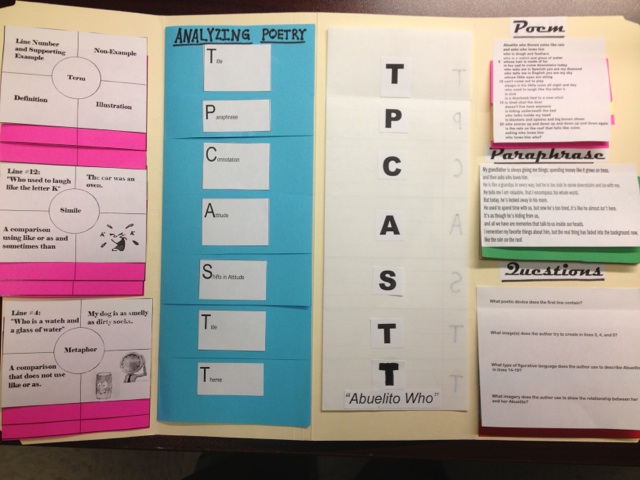 Pre-teach vocabulary
    or poetic devices

Should be defined as well as 
       discussed
This allows students to develop 
    an understanding of the word’s 
    connotations as well as its 
    denotation.
Provides teachers with feedback
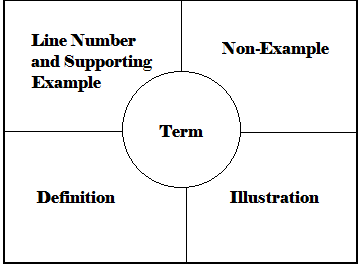 Choice Board
Analyzing the Poem : TPCASTT
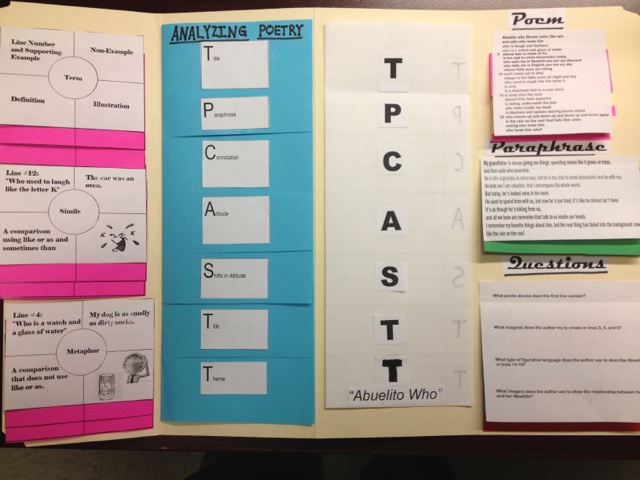 Title
Paraphrase
Connotation
Attitude
Shifts
Title
Theme
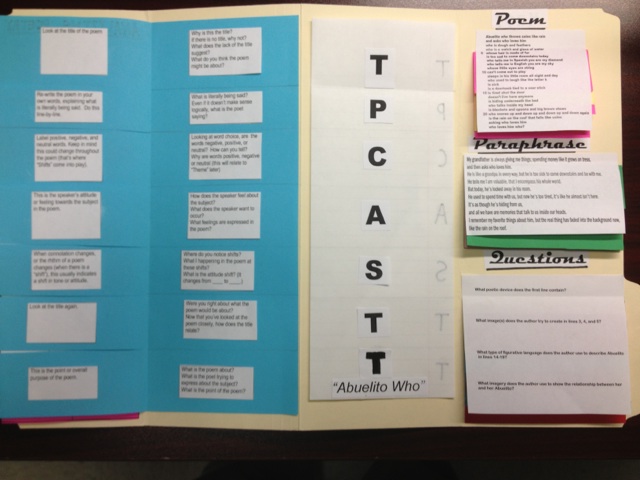 Title:   “Abuelito Who”
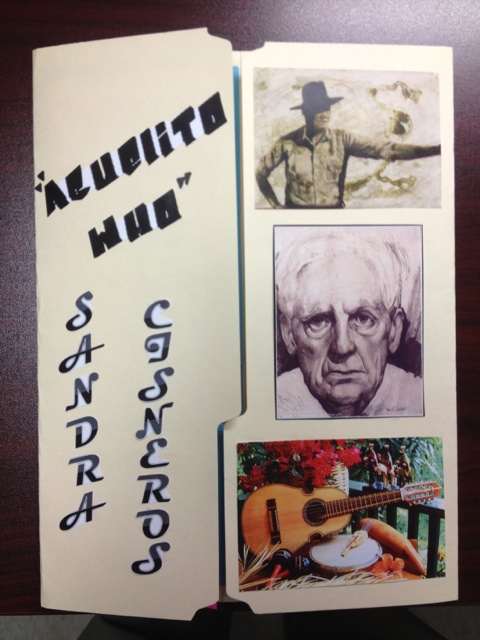 What do you think
 	about when you 
	read the title?
HIDDEN STEP:
Before you move to the next step, now is the time to READ THE POEM!  This is the most important part of the process.
“Abuelito Who” by Sandra Cisneros
Abuelito who throws coins like rain
		     and asks who loves him
		     who is dough and feathers
		     who is a watch and glass of water
		5   whose hair is made of fur
		     is too sad to come downstairs today
		     who tells me in Spanish you are my diamond
		     who tells me in English you are my sky
		     whose little eyes are string
		10 can’t come out to play
		     sleeps in his little room all night and day
		     who used to laugh like the letter k
		     is sick
		     is a doorknob tied to a sour stick
		15 is tired shut the door
		     doesn’t live here anymore
		     is hiding underneath the bed
		     who talks inside my head
		     is blankets and spoons and big brown shoes
		20 who snores up and down up and down up and down again
		     is the rain on the roof that falls like coins
		     asking who loves him
		     who loves him who?
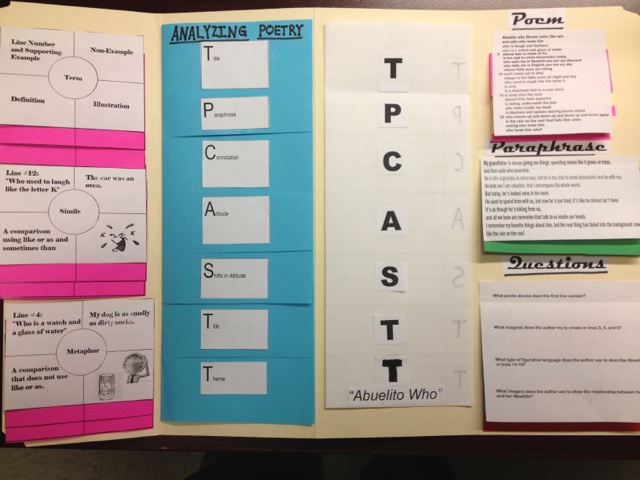 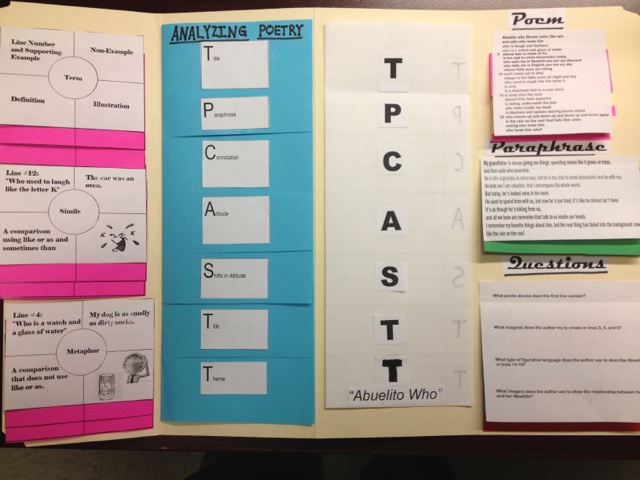 Paraphrase:
Rewrite the poem in your own words. (line by line or by stanzas)
Tell what happens, not what it means.
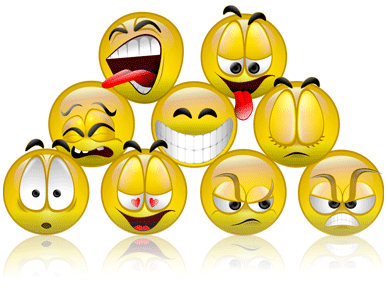 Connotation:
Circle the words with 
   strong associations or feelings.
Can put a plus or minus sign next to the word to identify positive and negative feelings.  
Identify the figurative language and sound devices used.
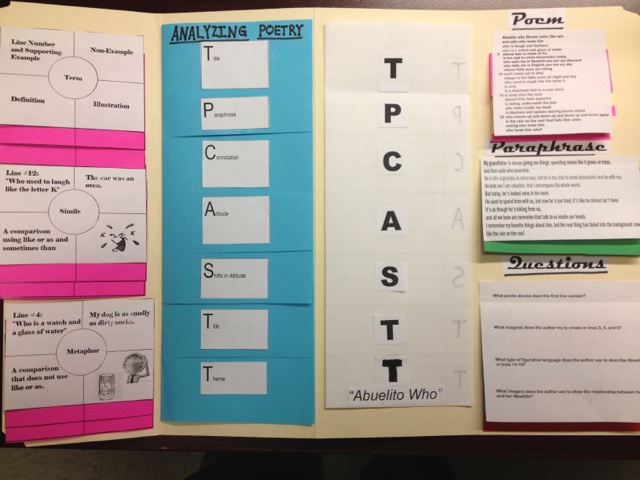 Questions:
What poetic device does the first 
    line contain? 
What image(s) does the author try to create in lines 3, 4, and 5?
 What is happening in line 6? Does the speaker understand?
Why can’t Abuelito “come out to play”? 
What can we infer has happened by line 13?
What type of figurative language does the author use to describe 
     Abuelito in lines 14-19?
Compare line 21 to line 1? What differences do you see? 
What imagery does the author use to show the relationship between 
	her and her Abuelito?
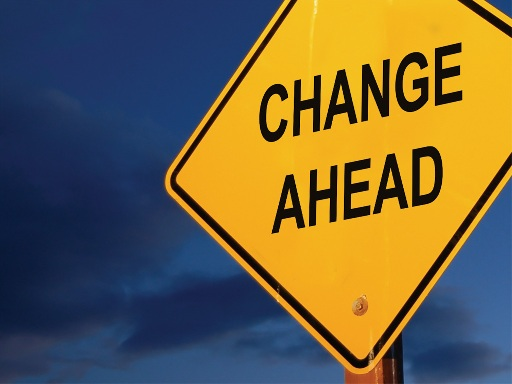 ATTITUDE / SHIFT
This is the tone of the speaker.
What does the speaker of the poem (not the poet) feel about the
      subject or characters in the poem?
		Angry		Ironic
		Humorous   	Sad 
		            Serious
Use the positive and negative tone/mood word list
Where and why does the attitude change, if it does?
Help students identify changes (Tone, Key Words, 
            Punctuation, Line Length, Subject, etc.)
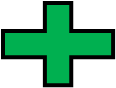 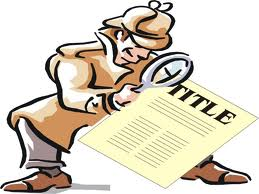 Title
Re-examine the title. 

How has your understanding 
 of the title changed 
 since before analyzing the poem?
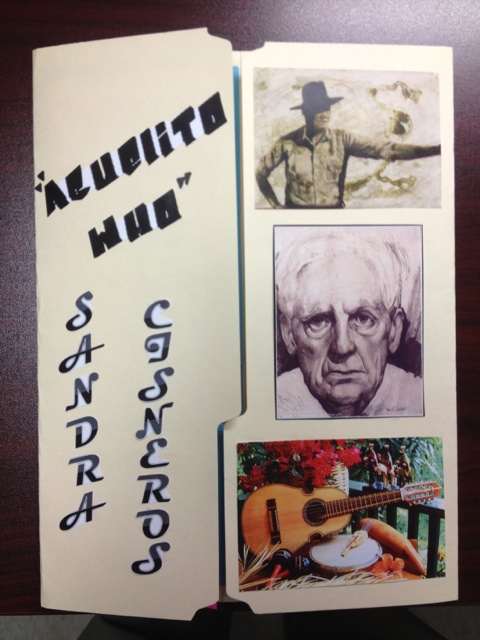 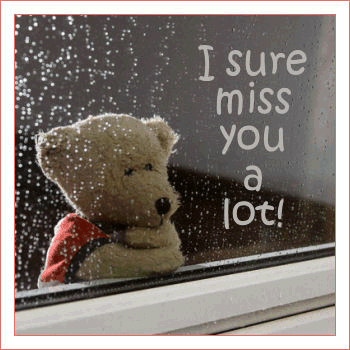 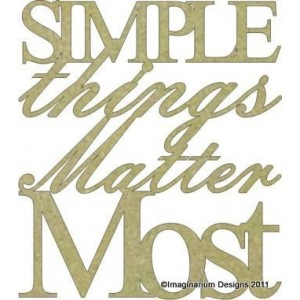 Theme
Put it all together, what have you learned?
What is the message you can take from the story?
                      (Lesson Learned)
What words does the author use to convey 
       this message?
Ask specific questions to help students reflect.
	“Refer back to the subjects in number 19. 
           What does the author say about these?”
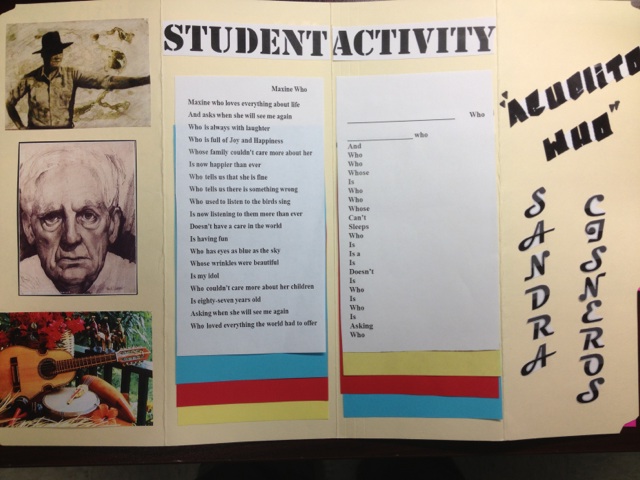 Activity
The students will recreate their own version of the poem 
The students should choose someone who they care about deeply.  
Students should brainstorm a list of personality characteristics, 
      interests, physical features, and phrases that are unique to their 
      chosen person.  
Students should use the “Abuelito Who” template to aid their 
      writing of their poem.  
Students then plug their own original ideas into the structure and 
      create the rest of the line.
Student  Activity
Maxine Who

Maxine who loves everything about life

And asks when she will see me again

Who is always with laughter

Who is full of Joy and Happiness

Whose family couldn't care more about her

Is now happier than ever

Who tells us that she is fine

Who tells us there is something wrong

Who used to listen to the birds sing

Is now listening to them more than ever

Doesn't have a care in the world

Is having fun

Who has eyes as blue as the sky

Whose wrinkles were beautiful

Is my idol

Who couldn't care more about her children

Is eighty-seven years old

Asking when she will see me again

Who loved everything the world had to offer
____________________________        Who
 
_________________ who
And
Who
Who
Whose
Is
Who
Who
Whose
Can’t
Sleeps
Who
Is
Is a
Is
Doesn’t
Is 
Who
Is
Who
Is
Asking
Who
 
 
 
By_______________________________________________
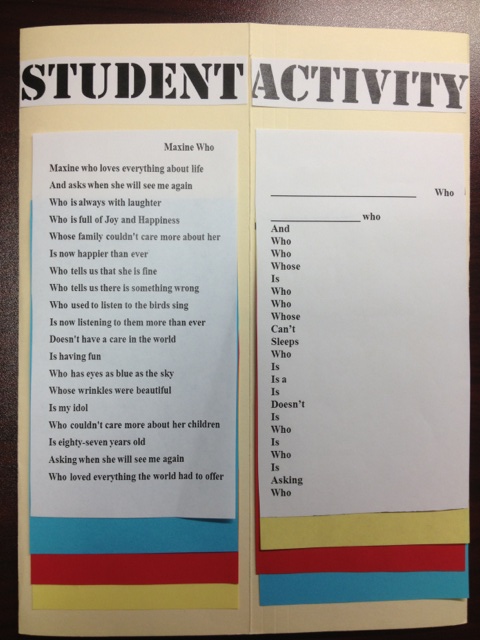